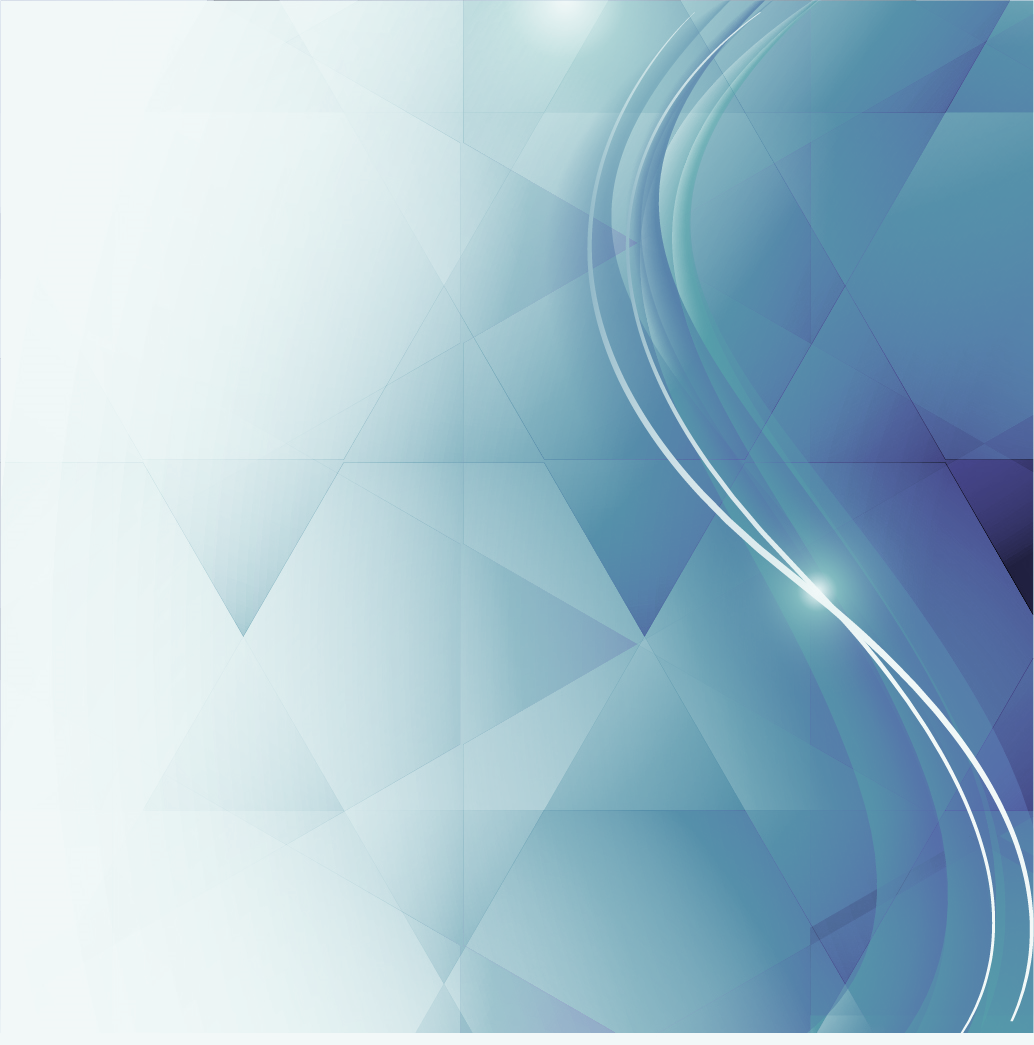 www.platinumdata.it
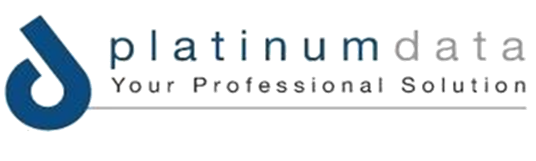 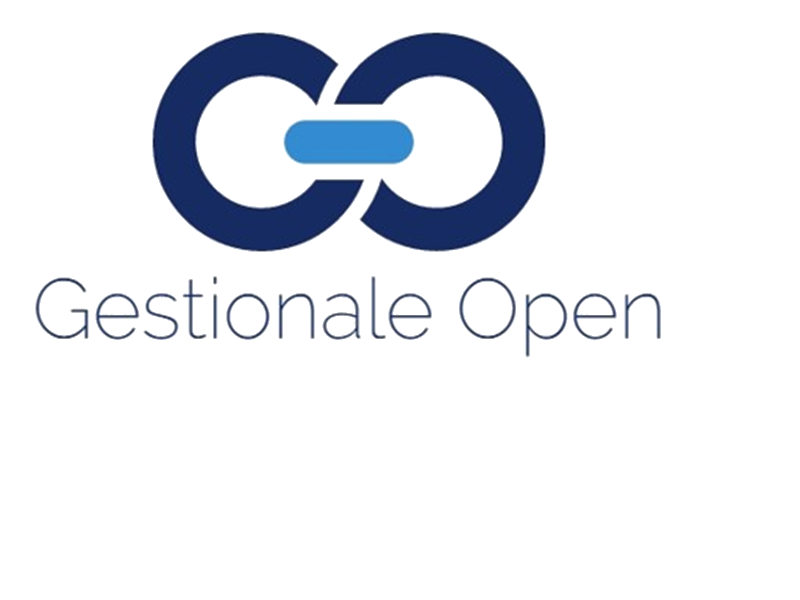 UN UNICO GESTIONALE CHE INTEGRA 
TUTTI I PROCESSI DI BUSINESS DELLA TUA AZIENDA
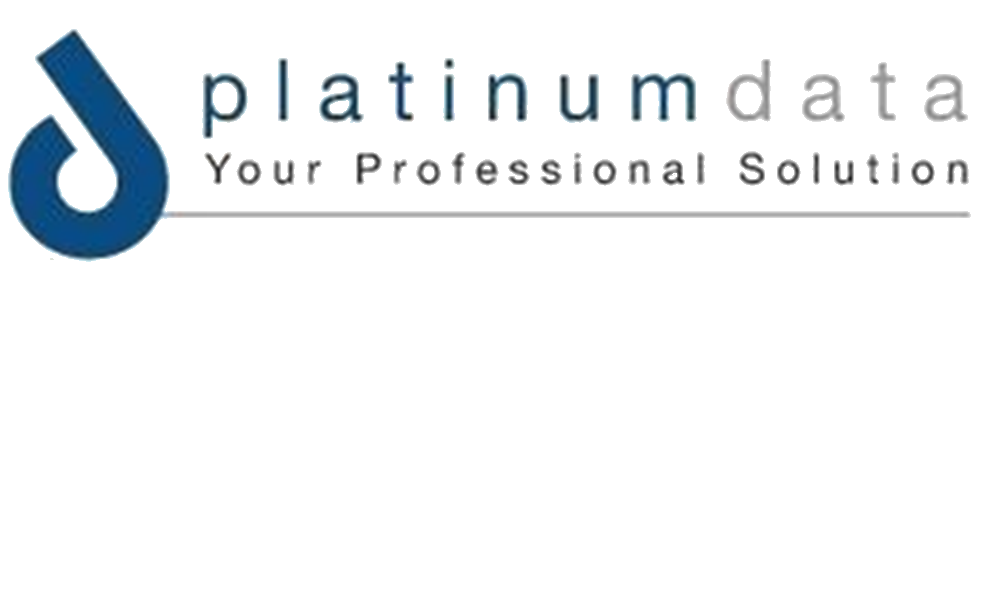 www.platinumdata.it
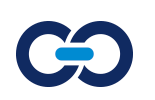 PERCHE’ SCEGLIERE
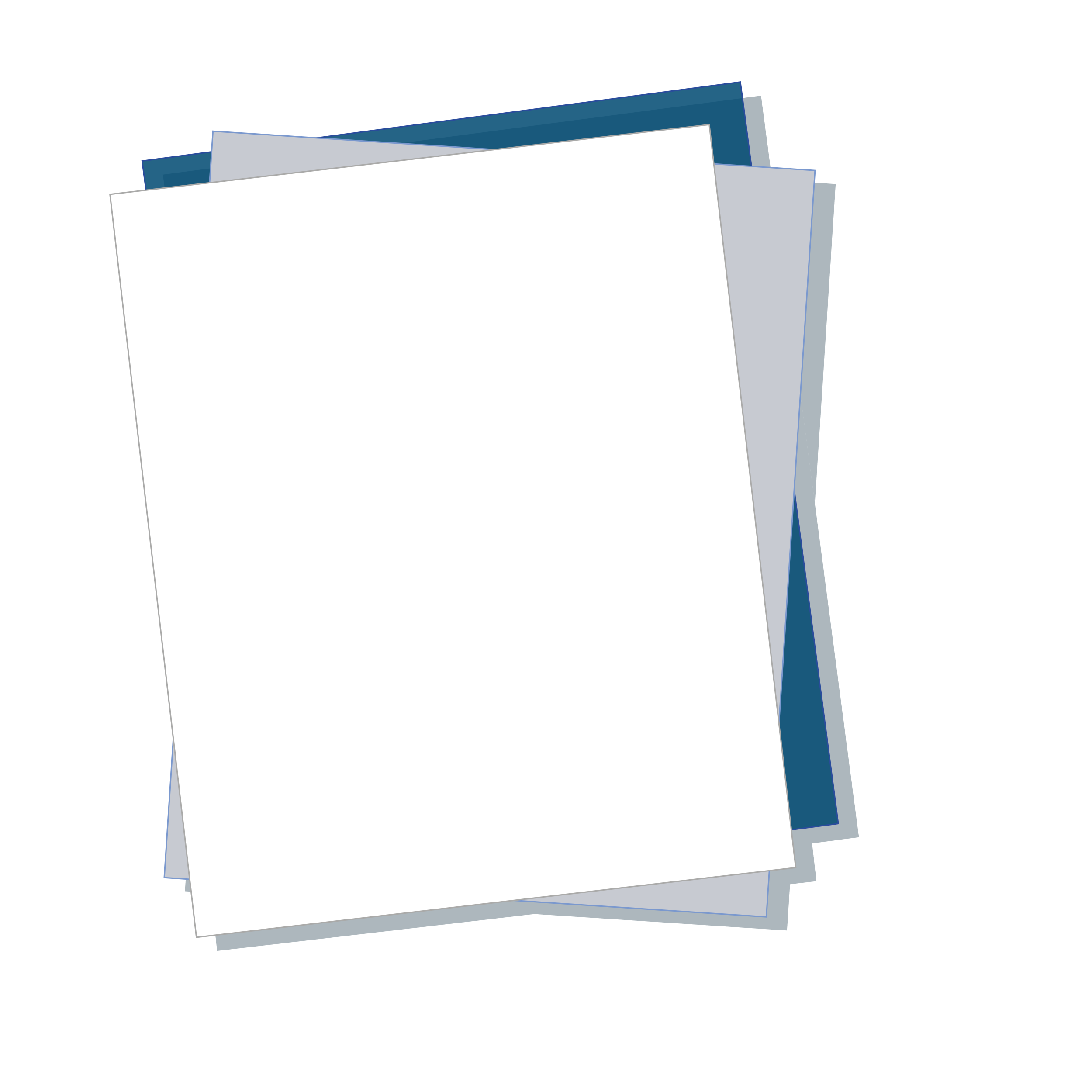 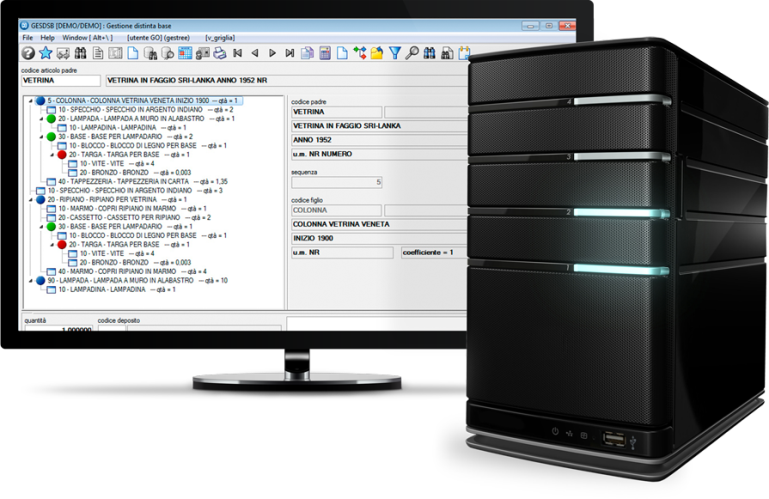 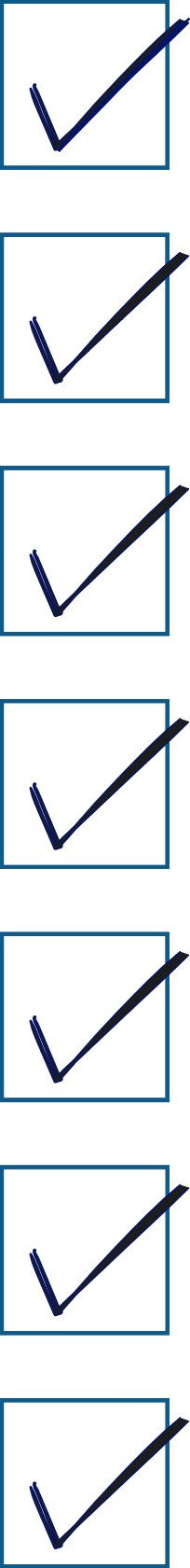 Facile, intuitivo e graficamente evoluto
Gestisce in modo integrato tutti i processi aziendali
È integrabile con altri software
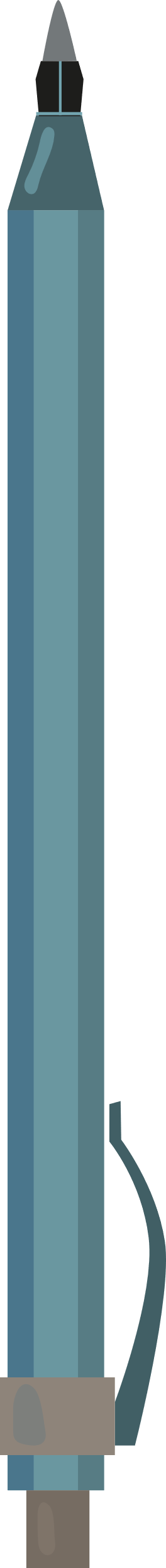 Propone procedure automatizzate e personalizzabili
Garantisce la sicurezza dei dati
Integra tutto il processo di fatturazione elettronica
Garantisce assistenza veloce, puntuale e aggiornamenti costanti
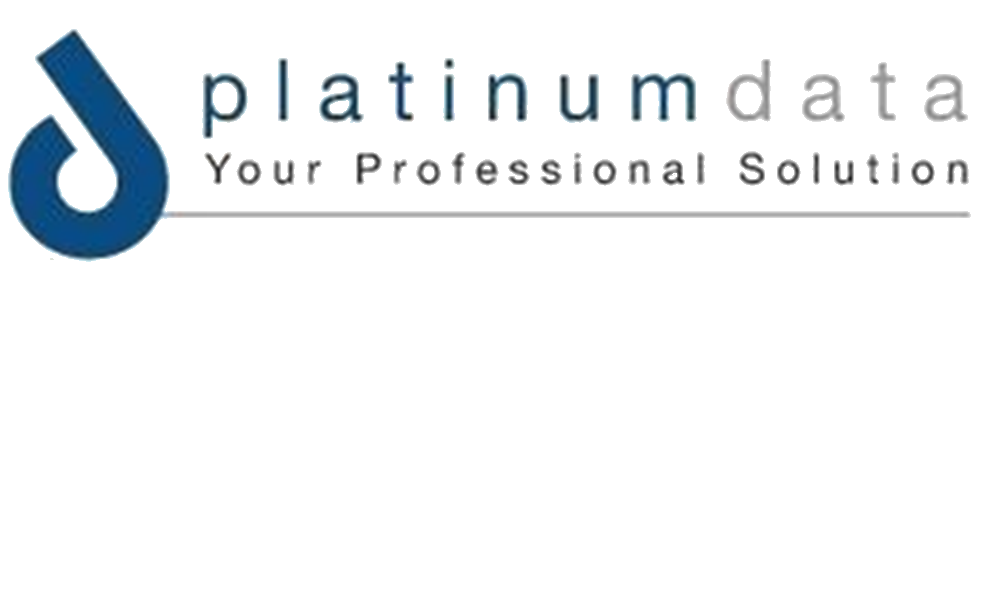 www.platinumdata.it
MODULI STANDARD
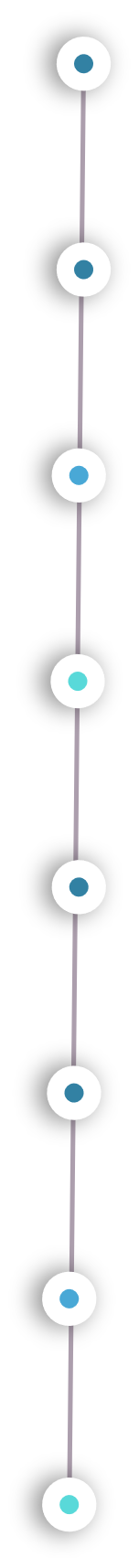 Archivi : permette la gestione delle anagrafiche
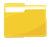 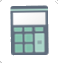 Contabilità : permette di gestire le funzioni gestionali e 
fiscali dell’azienda
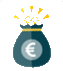 Vendite : permette di gestire l’intero ciclo attivo
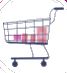 Acquisti : permette di gestire l’intero ciclo 
passivo
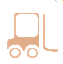 Magazzino : permette la gestione dei 
movimenti materiali, giacenze e valorizzazioni
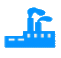 Produzione : permette di gestire l’intero avanzamento
del ciclo produttivo
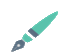 Commesse : permette di gestire le commesse aziendali
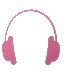 Assistenza tecnica
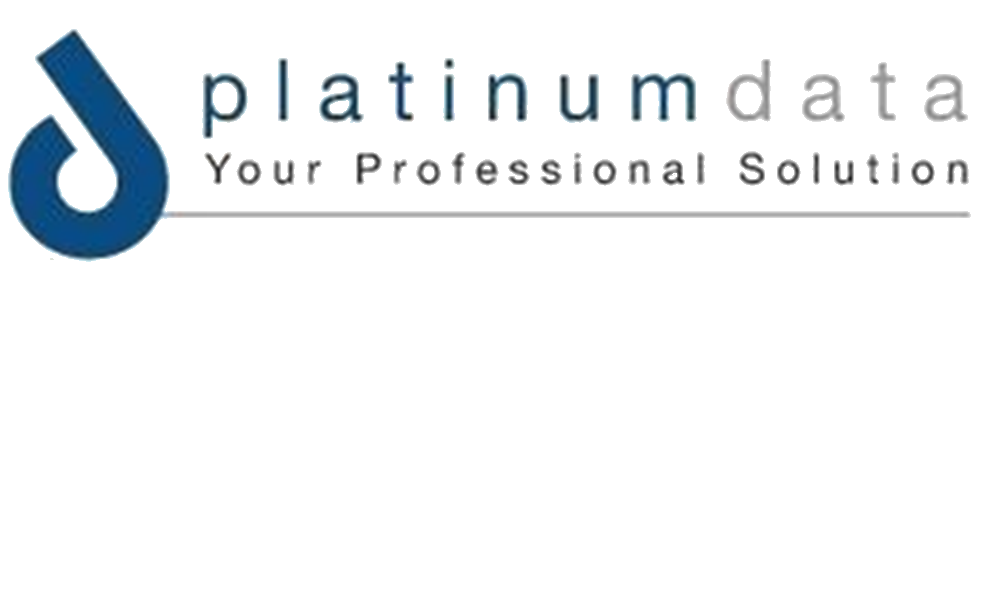 www.platinumdata.it
MODULI AGGIUNTIVI




         Con Gestionale Open PRO è possibile richiedere l’installazione di moduli   
         aggiuntivi pensati proprio per soddisfare al meglio tutte le tue esigenze.
         Di seguito alcuni esempi:
PrestaShop
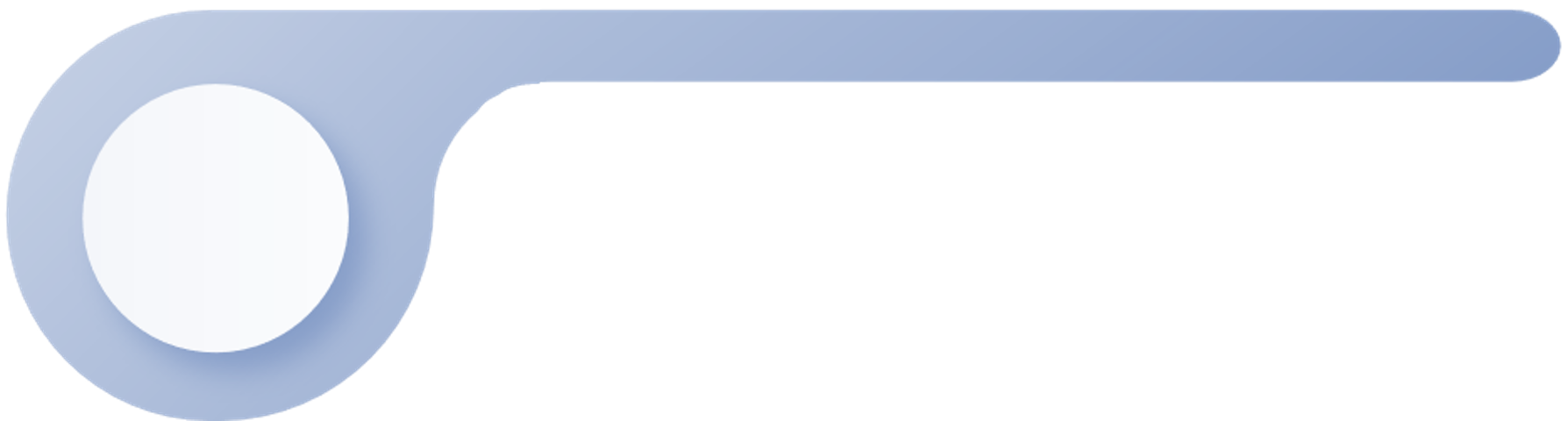 Il collegamento con PrestaShop ti
consente di creare un negozio online 
e di sviluppare la tua attività in modo innovativo ed efficace
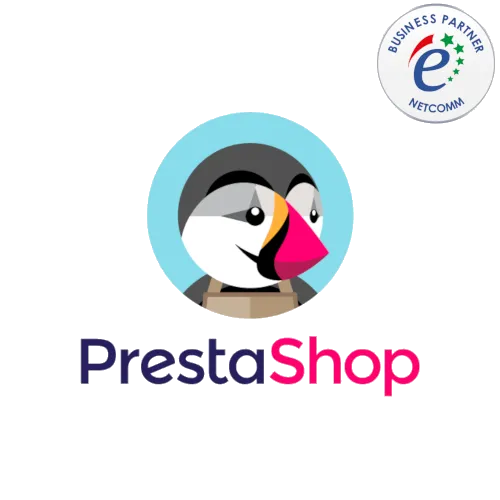 APP_Agenti
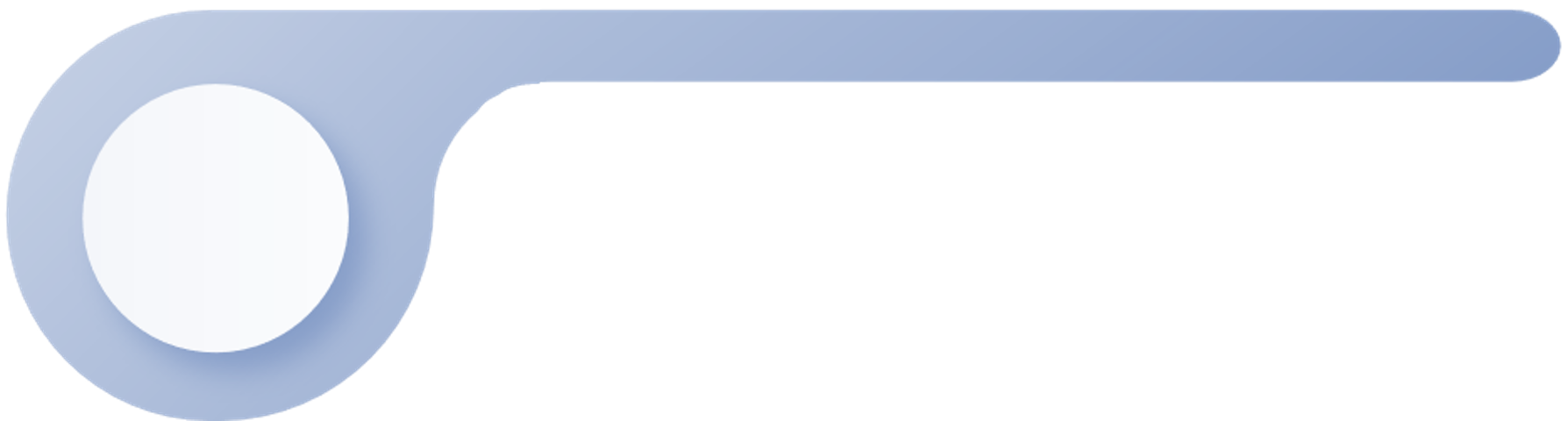 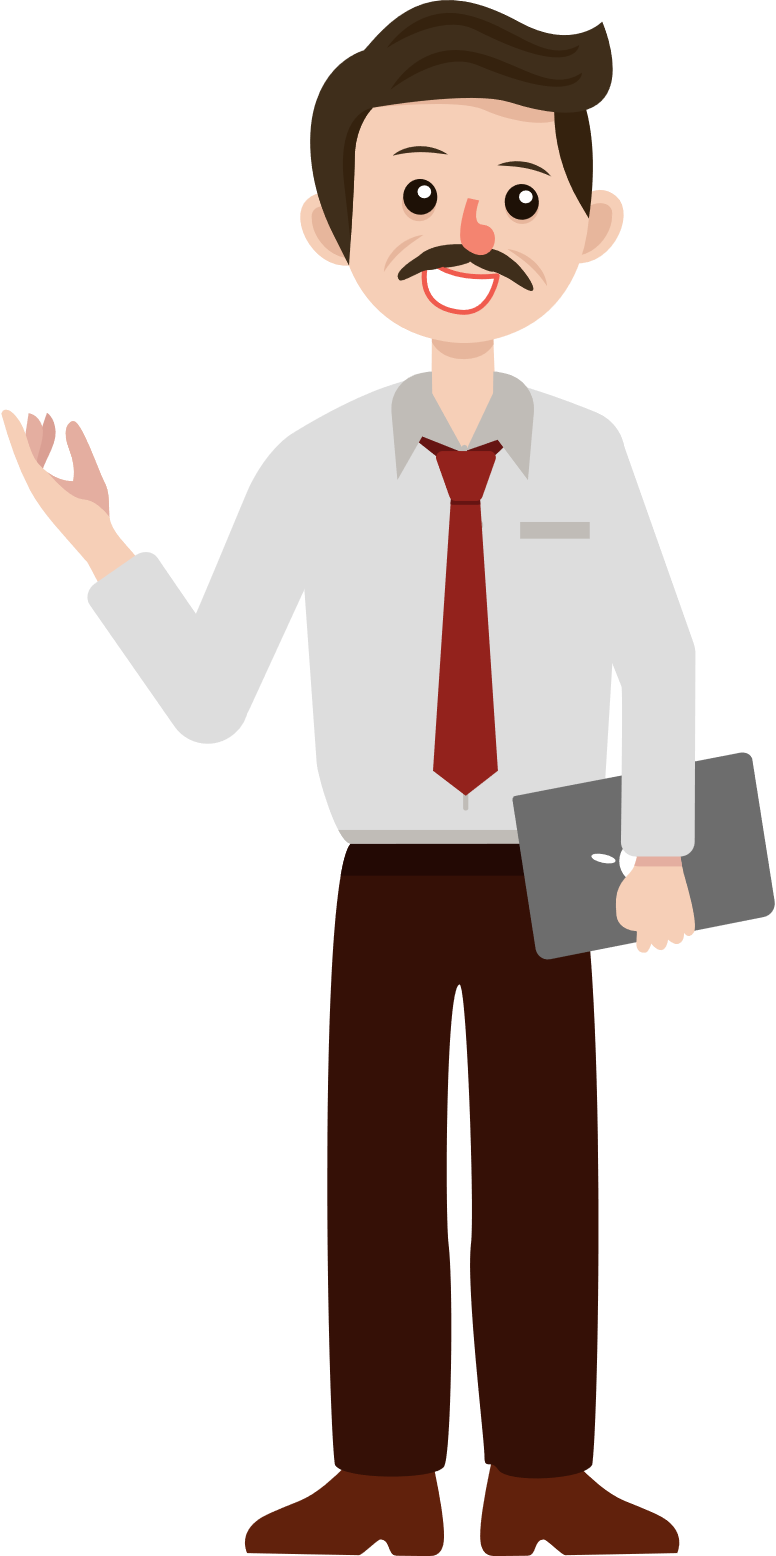 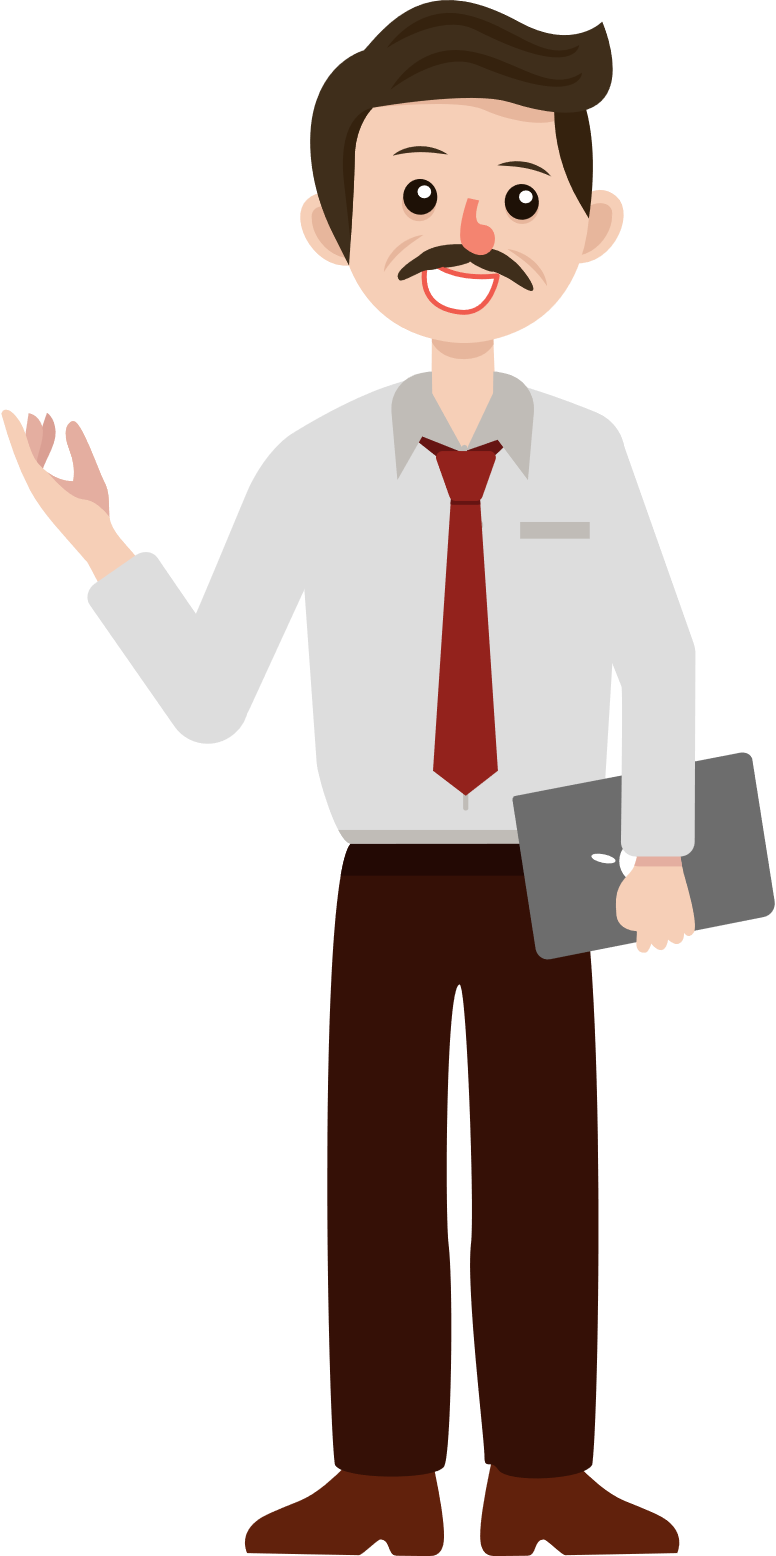 Supporta gli agenti nella raccolta degli ordini in modo semplice e veloce. 
È utilizzabile anche offline
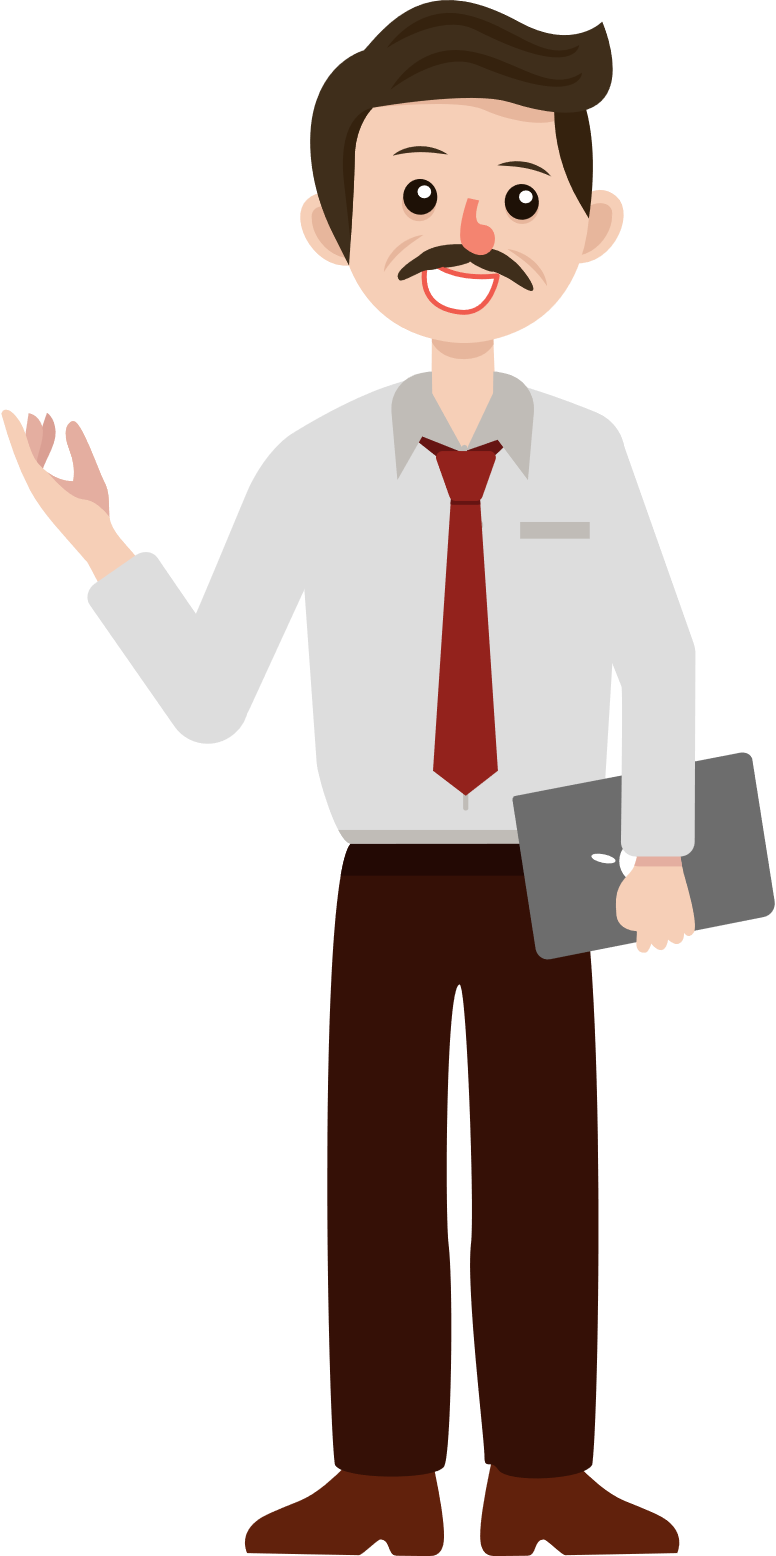 GO_Vendita_ Negozio
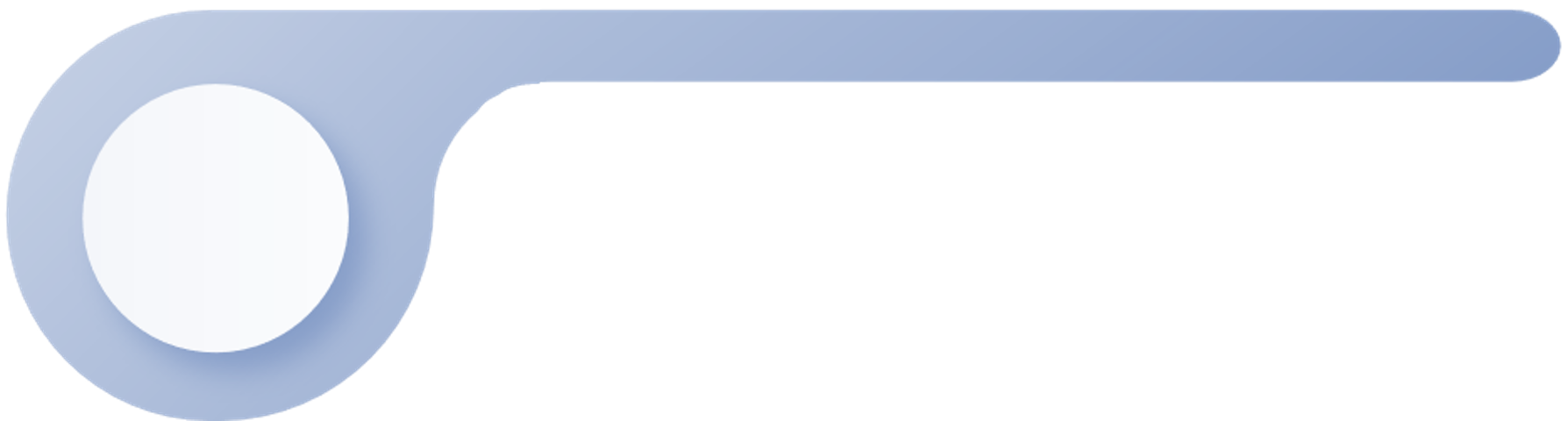 Consente la gestione del punto vendita
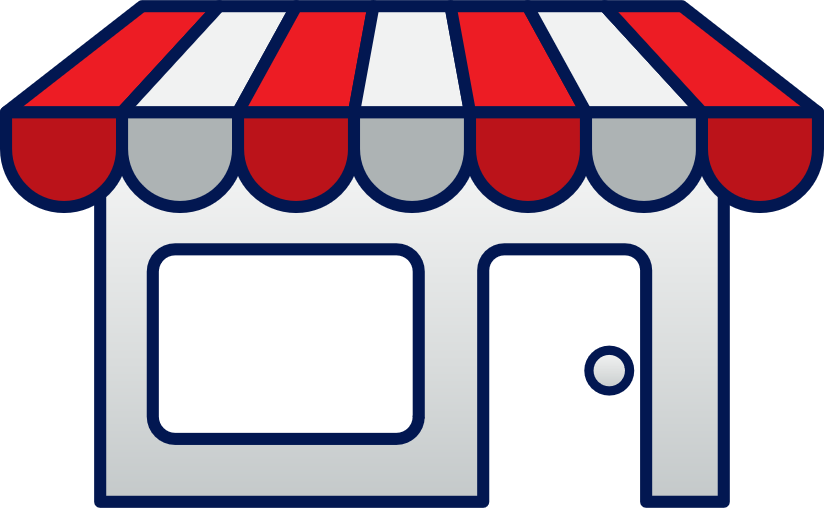 GO_TentataVendita
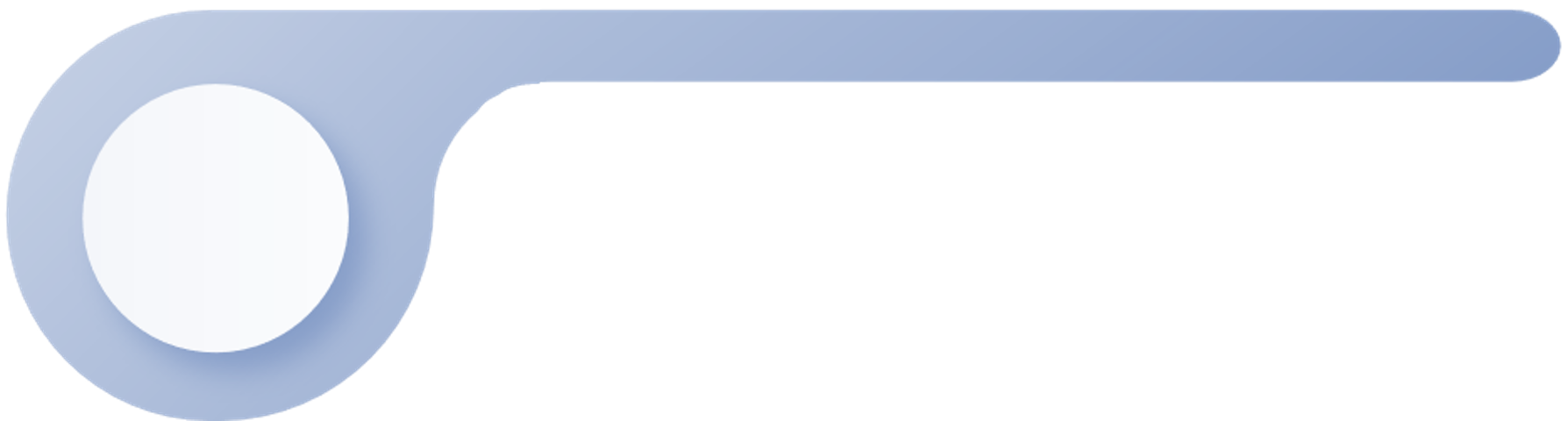 Permette di condurre l’intero processo
commerciale in regime di Tentata Vendita
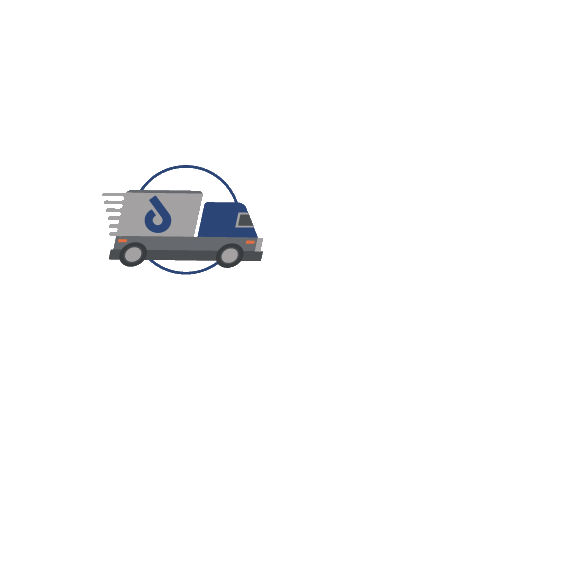 GO_Antincendio
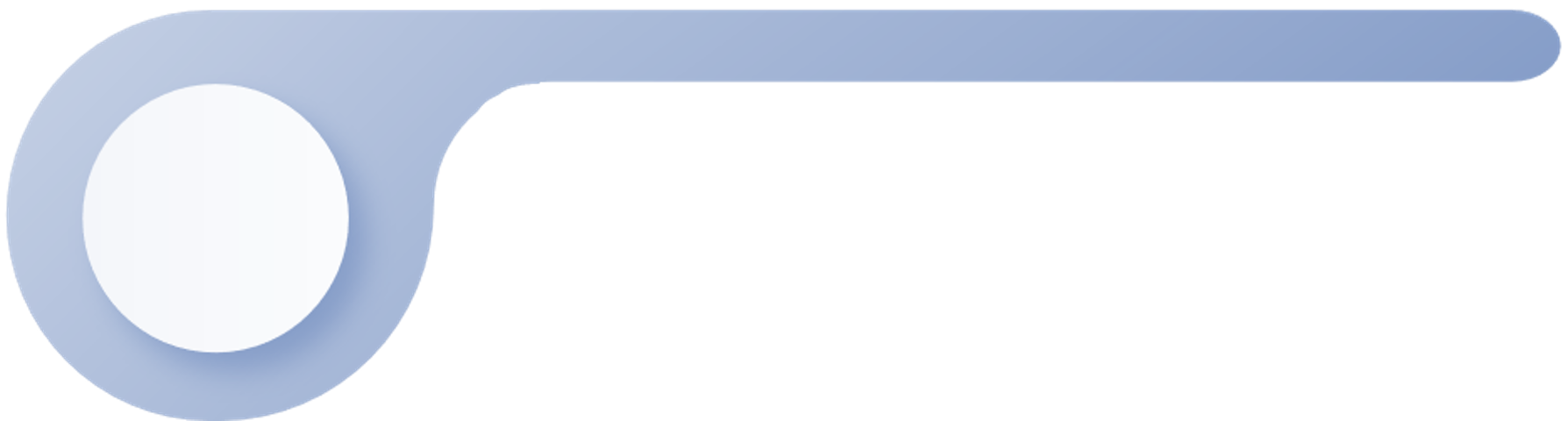 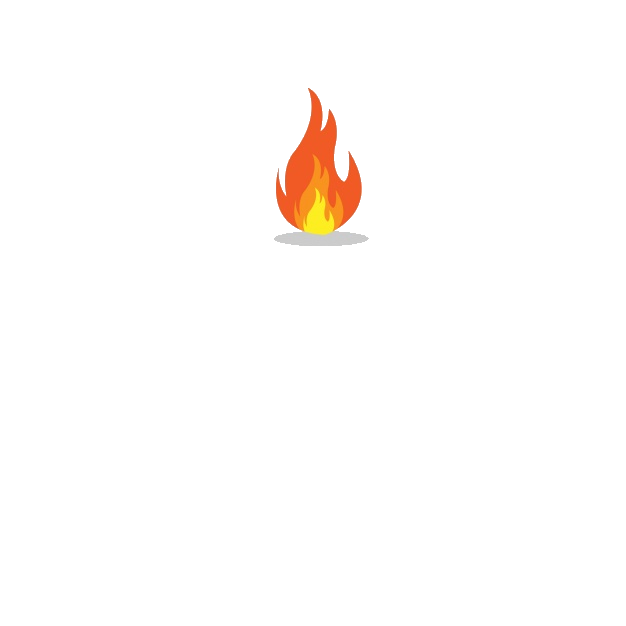 Garantisce la corretta gestione e manutenzione dei dispositivi antincendio presenti nella tua azienda
www.platinumdata.it
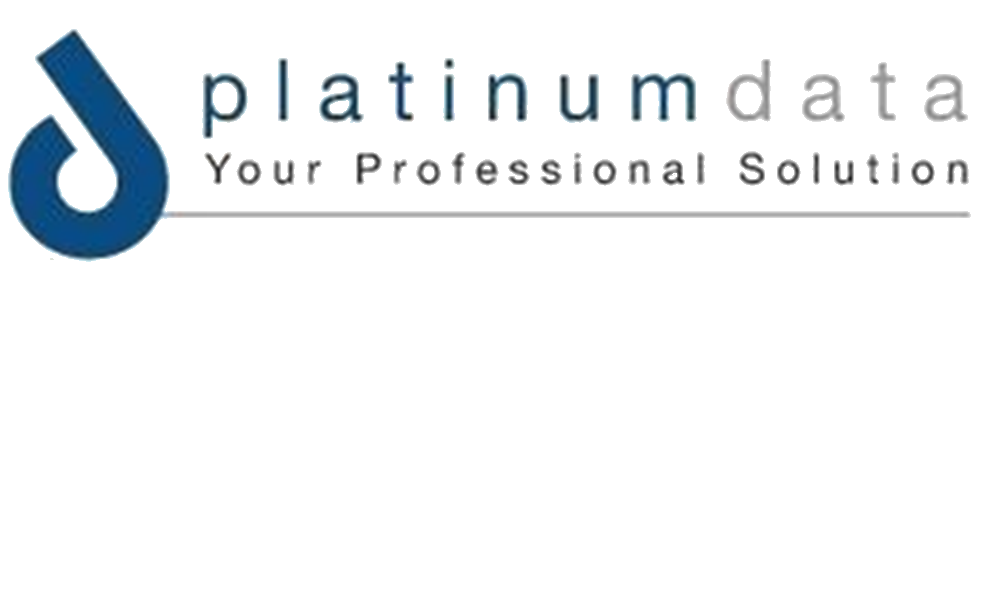 Per avere maggiori informazioni visita il nostro sito

www.platinumdata.it/software-gestionale-open/



Oppure contattaci


       011 738 1348 
     (opzione 1)

         commerciale@platinumdata.it
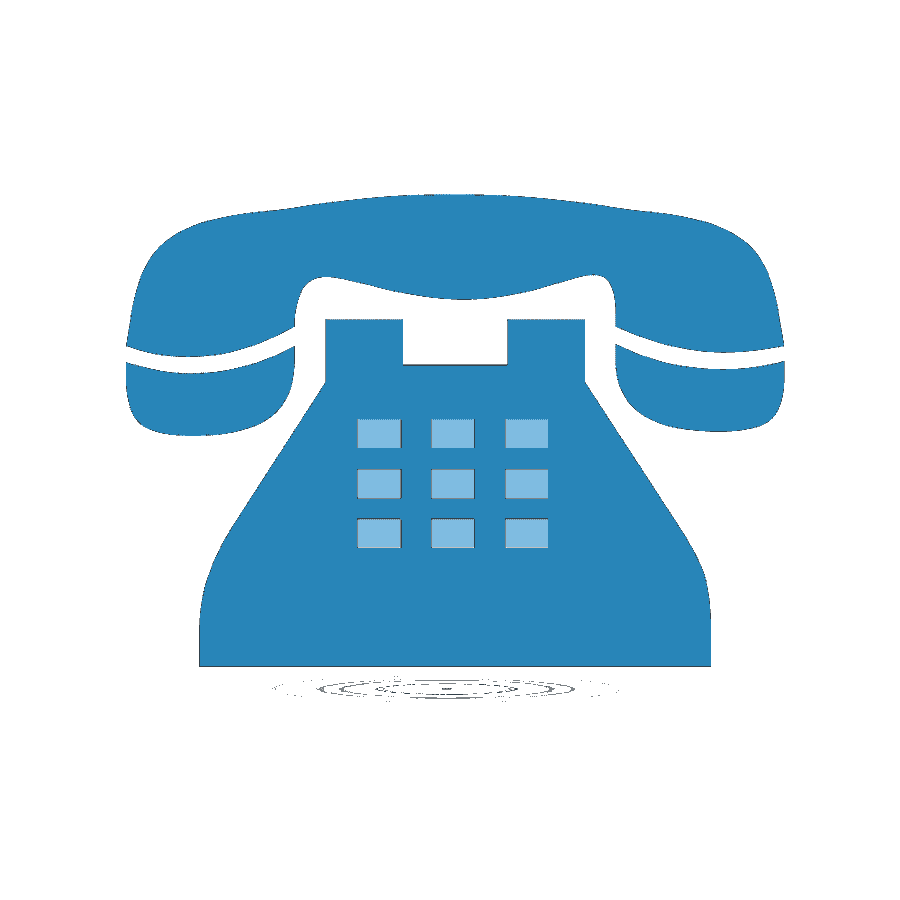 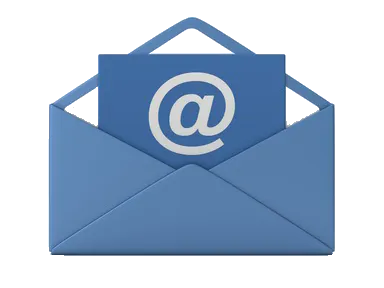 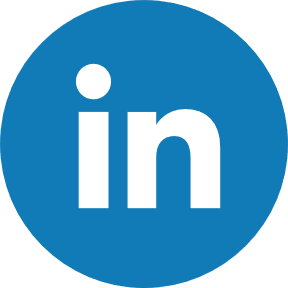 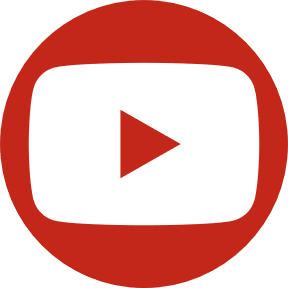 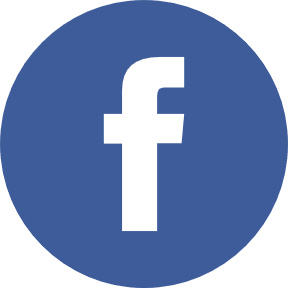